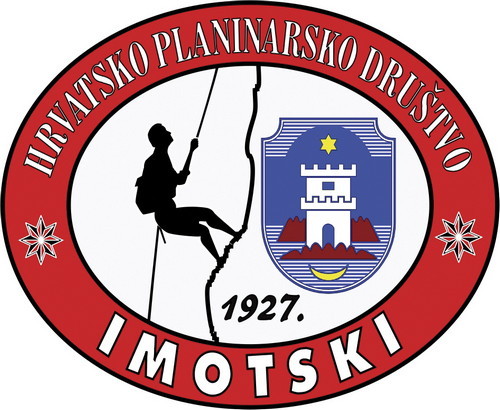 HPD „Imotski”
Redovna godišnja skupština
  8. prosinca 2024.
      POU Imotski
DNEVNI RED
HPD „Imotski” trenutno broji 216 članova(27 više u odnosu na prošlu godinu)
Pohodili smo memorijale, skupove, planinarili diljem Hrvatske, susjedne BiH, ali i europskim planinama i vrhovima…
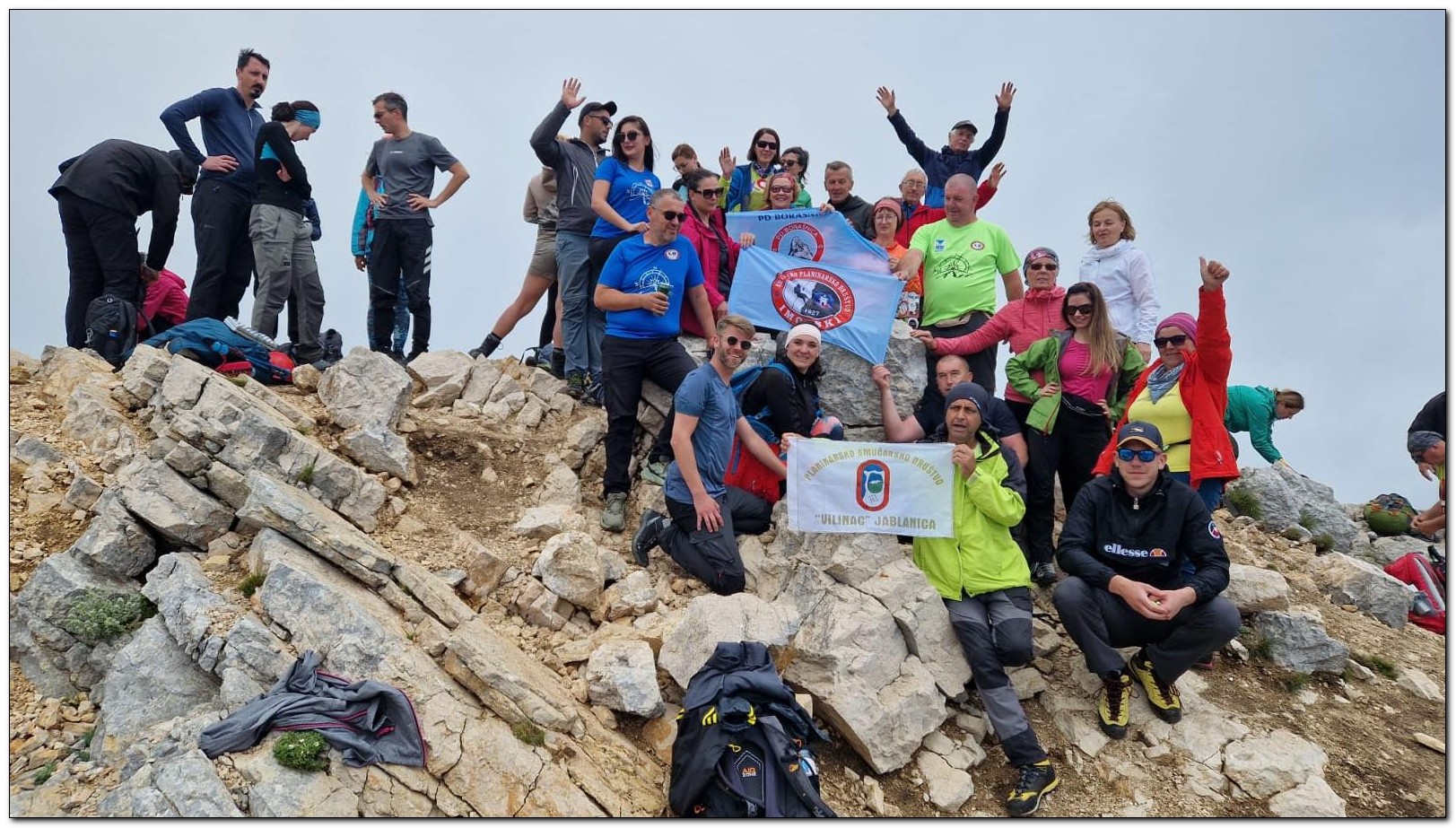 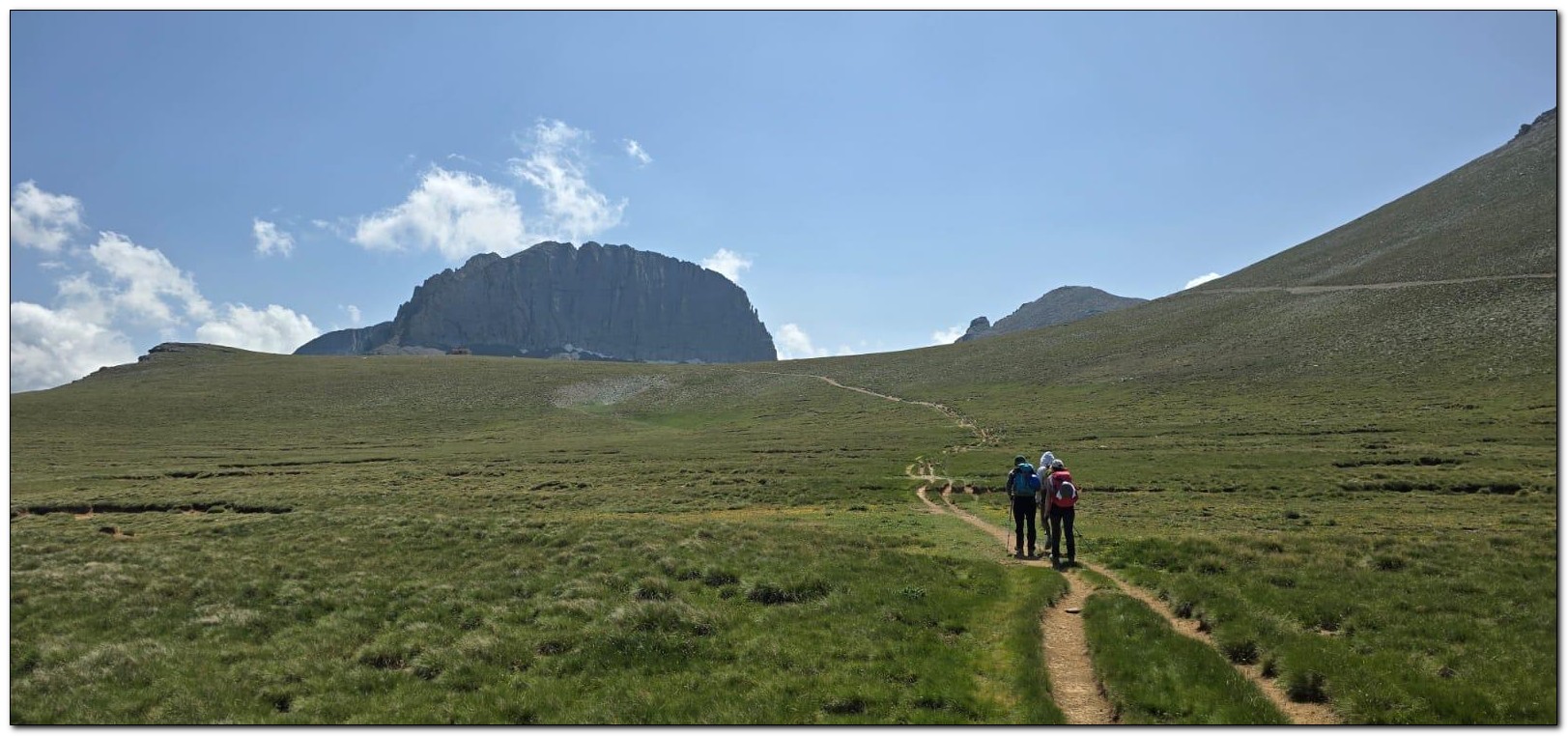 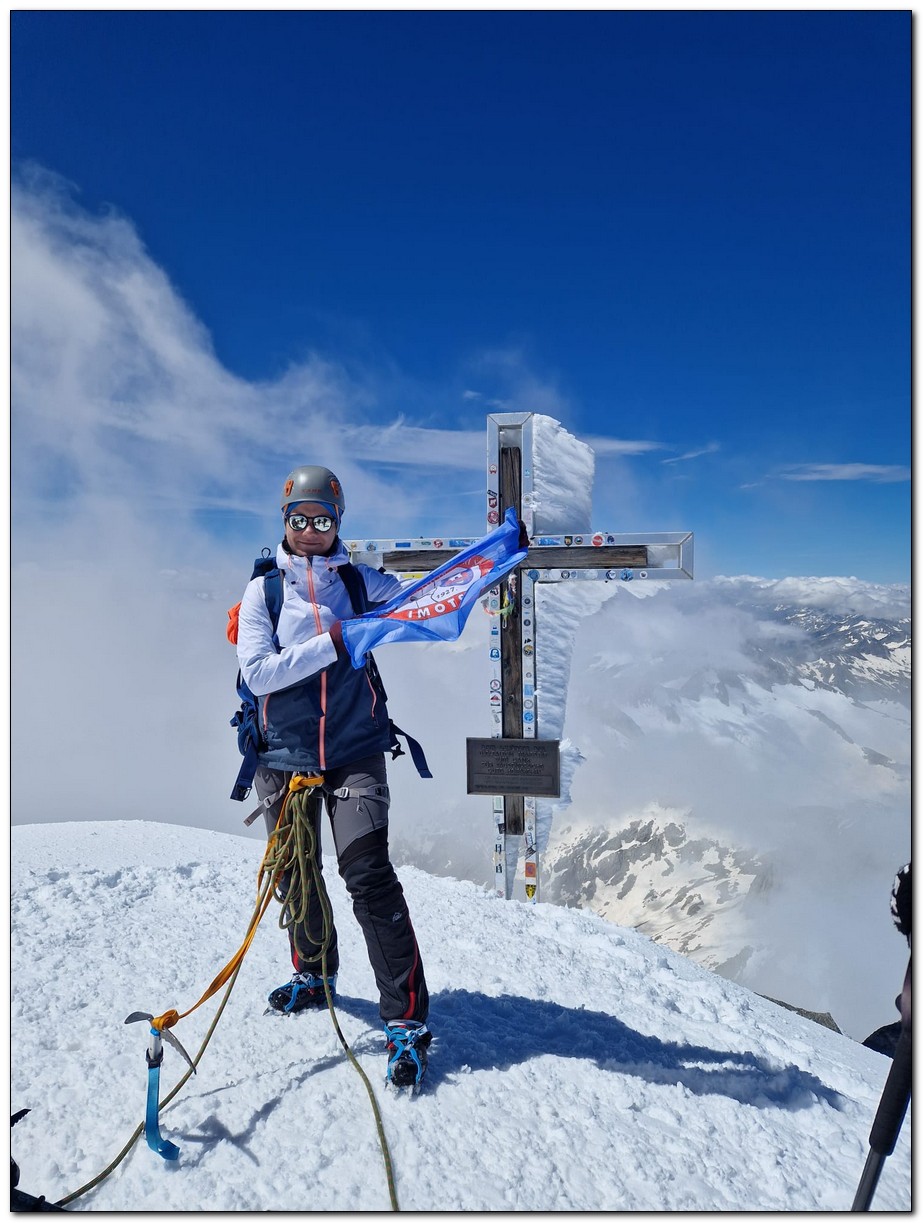 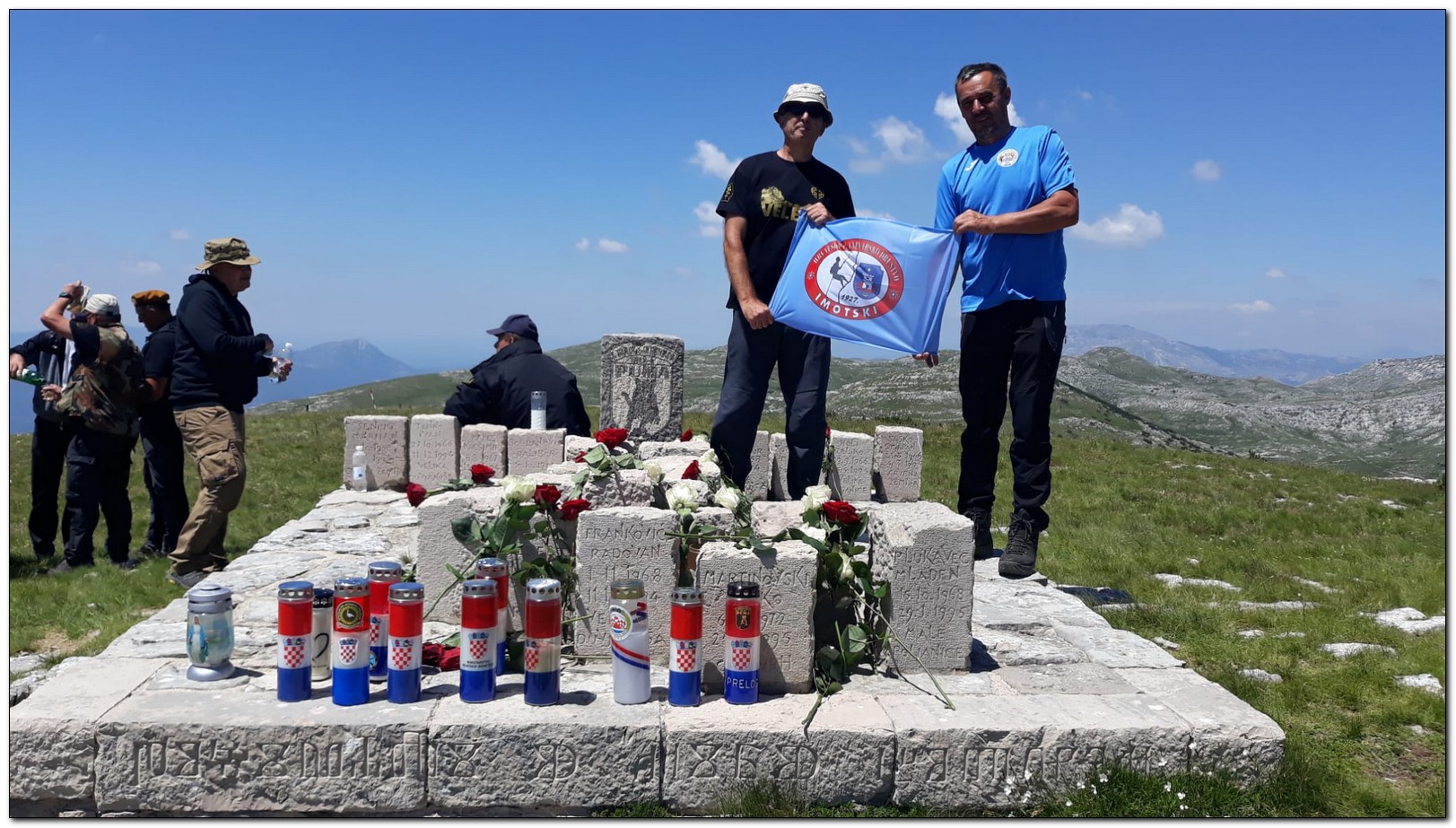 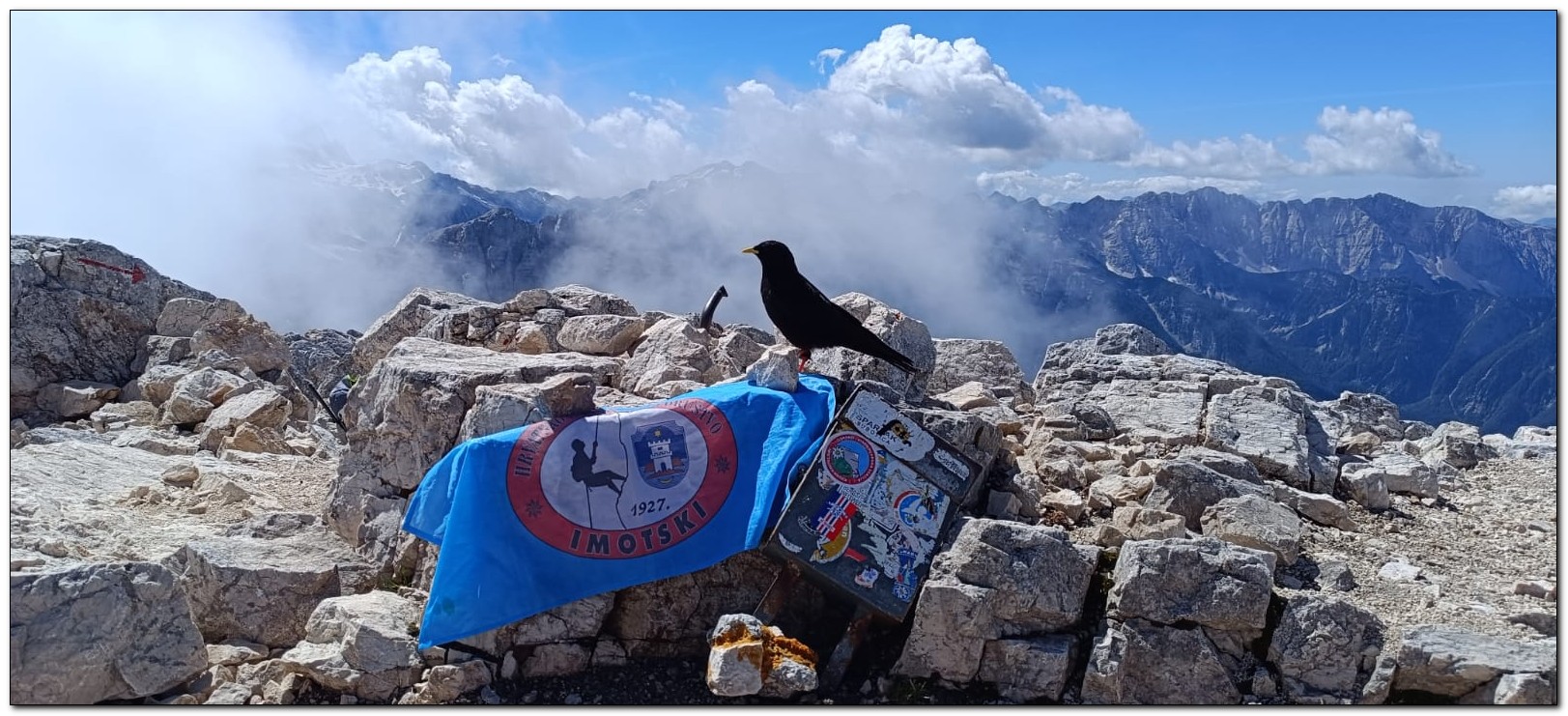 Nije sve u hodanju, ima nešto i u školovanju 1 vodič A standarda – Mateo Maras2 markacista – Josipa Rimac Vlajčić i Nikola Budimir
Uspješno završena 13. Opća planinarska škola.Društvo je bogatije za 20 novih članova tj. diplomiranih planinara.Voditelji ovogodišnje škole bili su Anamarija Eljuga i Ante Buljan.
MARKACISTIČKA SEKCIJA HPD-a „Imotski”
Jozo Šimić novi je pročelnik Markacističke sekcije
Ostali članovi: 
Josipa Rimac Vlajčić, Nikola Budimir i Slaven Maršić
Odrađene radne akcije – čišćenja i markiranja (više u izvješću Markacističke sekcije)
Akcije čišćenja i markiranja na Biokovu
Pripreme, čišćenje staze i popravci u Badnjevicama
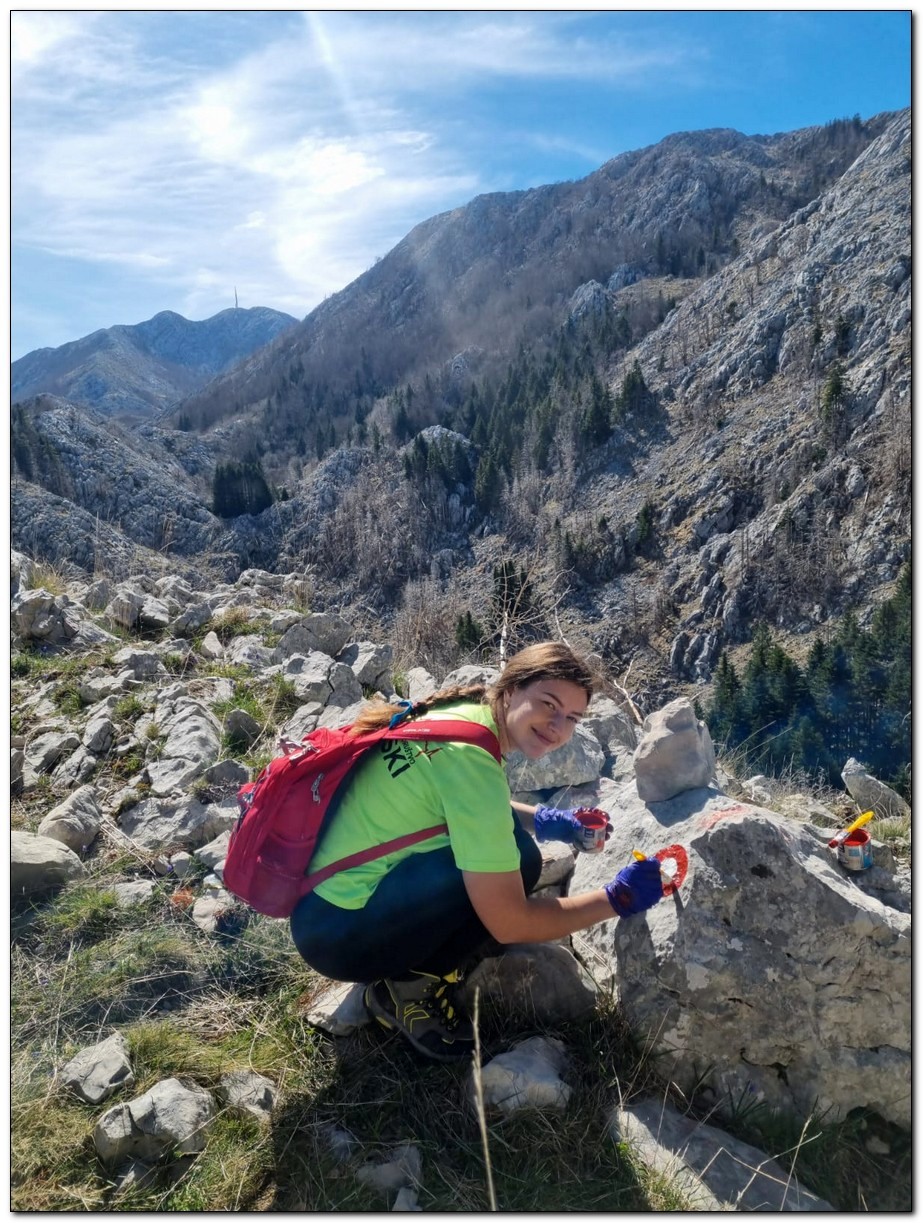 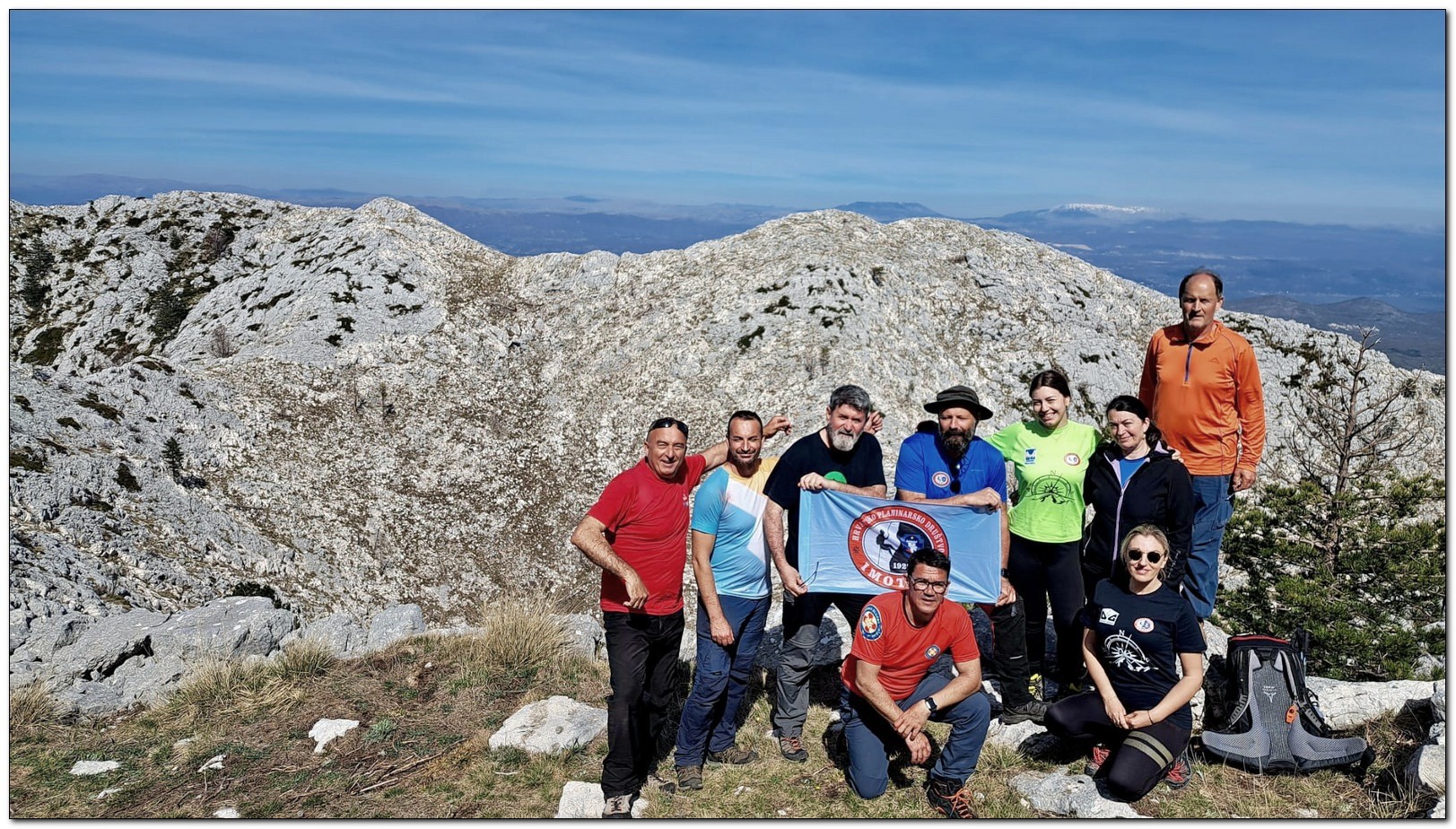 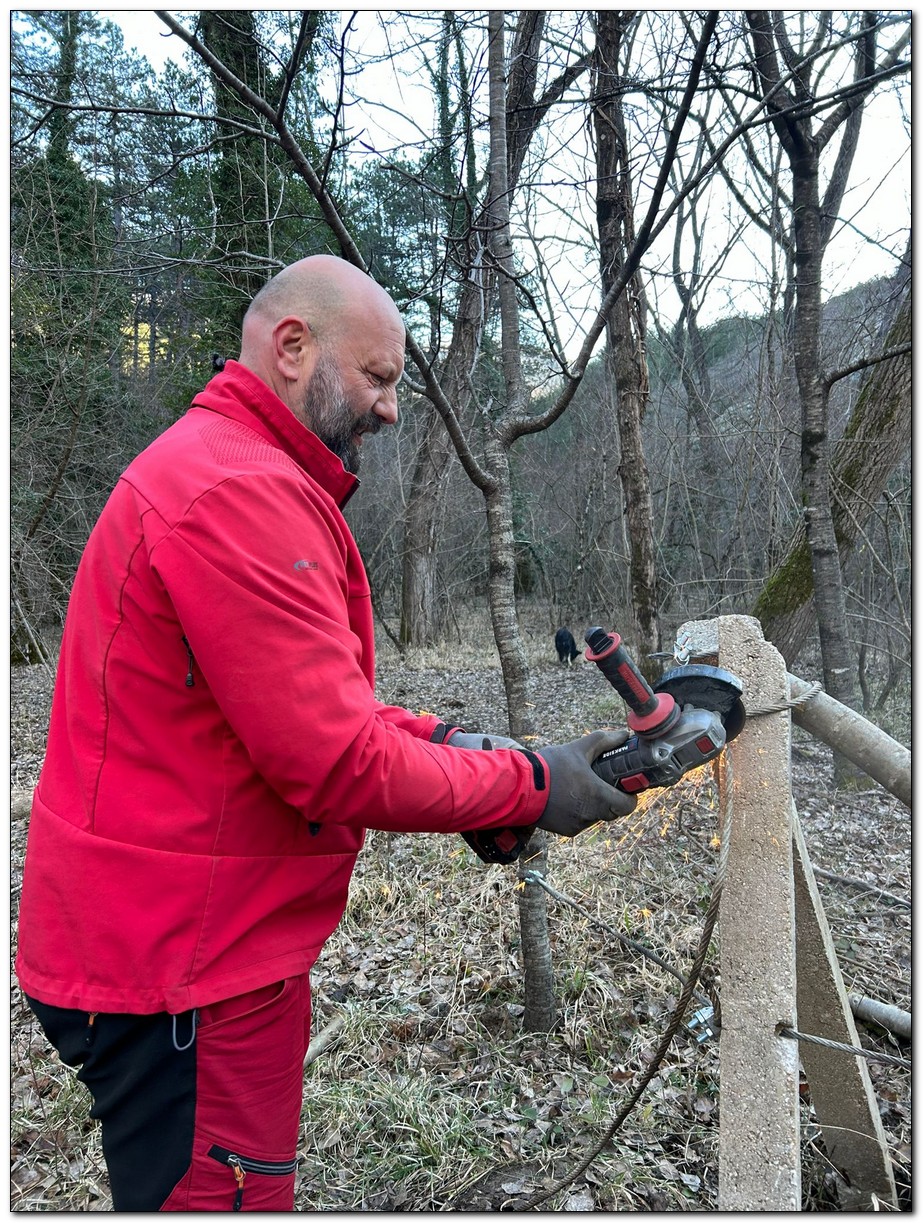 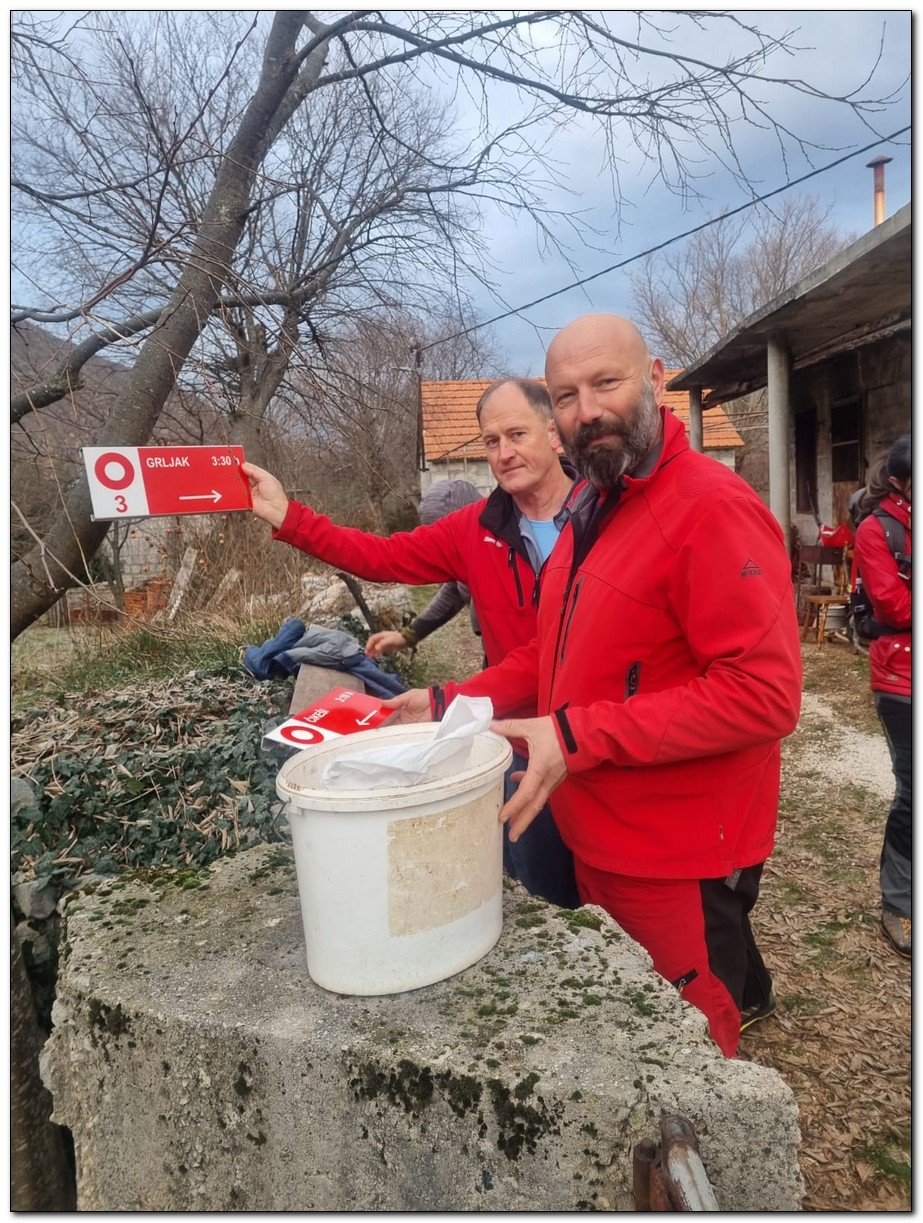 Bili smo (dobri) domaćini stotinama planinara na Sv. Juri i Badnjevicama (više u izvješću Izletničke sekcije)
Badnjavice, Uskrsni ponedjeljak – 237 planinara
Noćni uspon na Sv. Juru Biokovo – 149 planinara
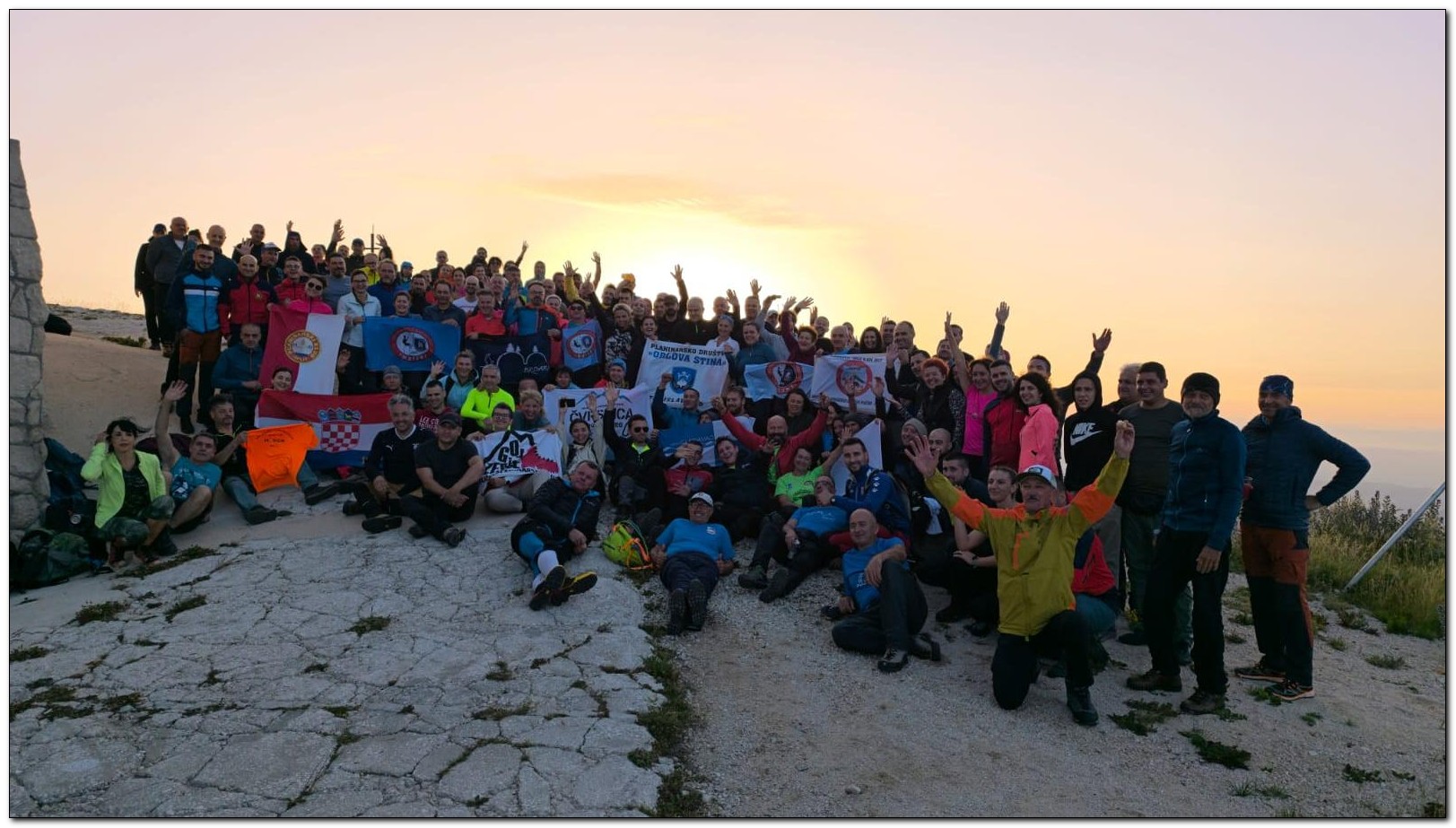 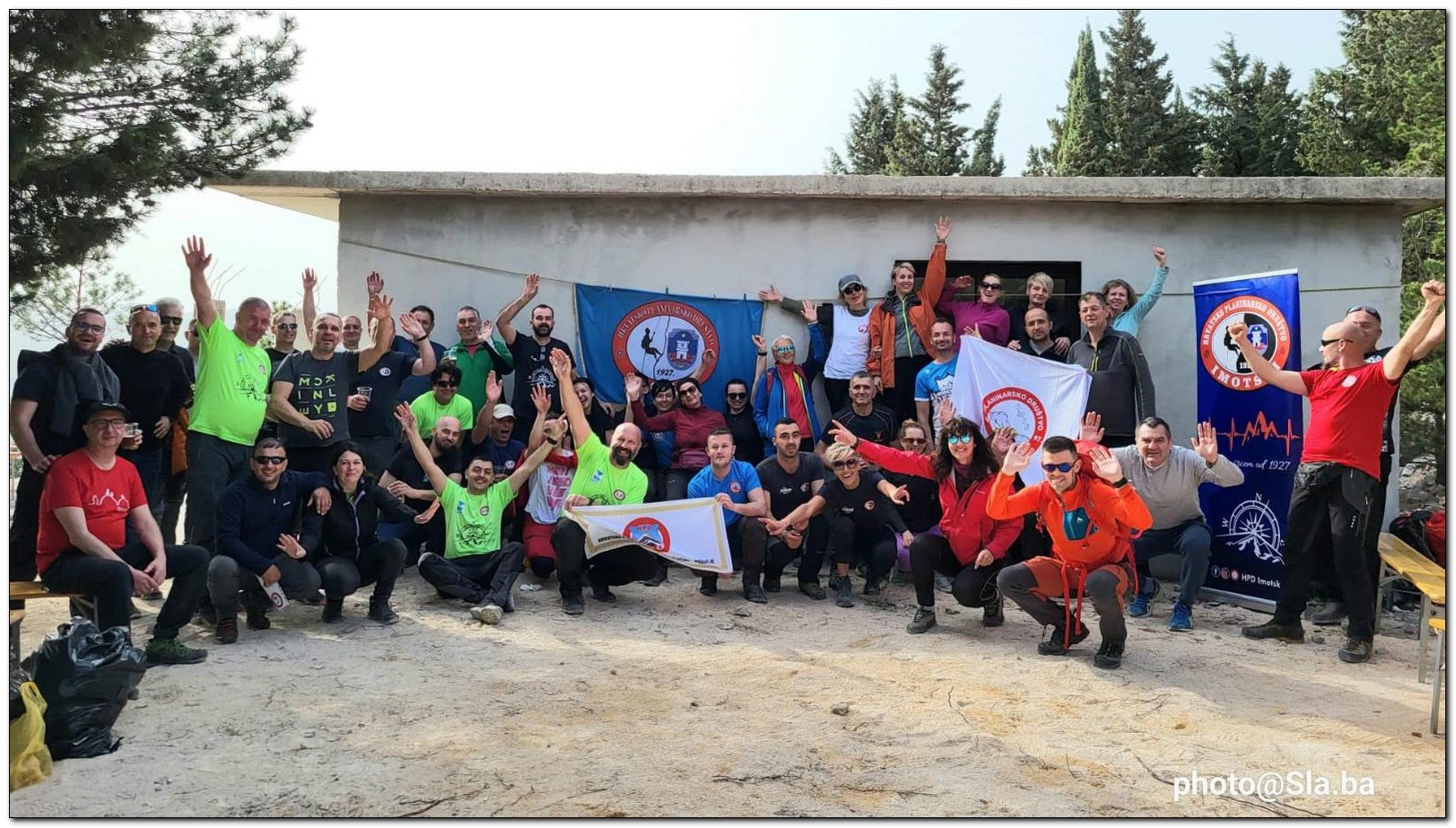 Istraživalo se i spuštalo u brojne jame i špilje (više u izvješću Speleološkog odsjeka)
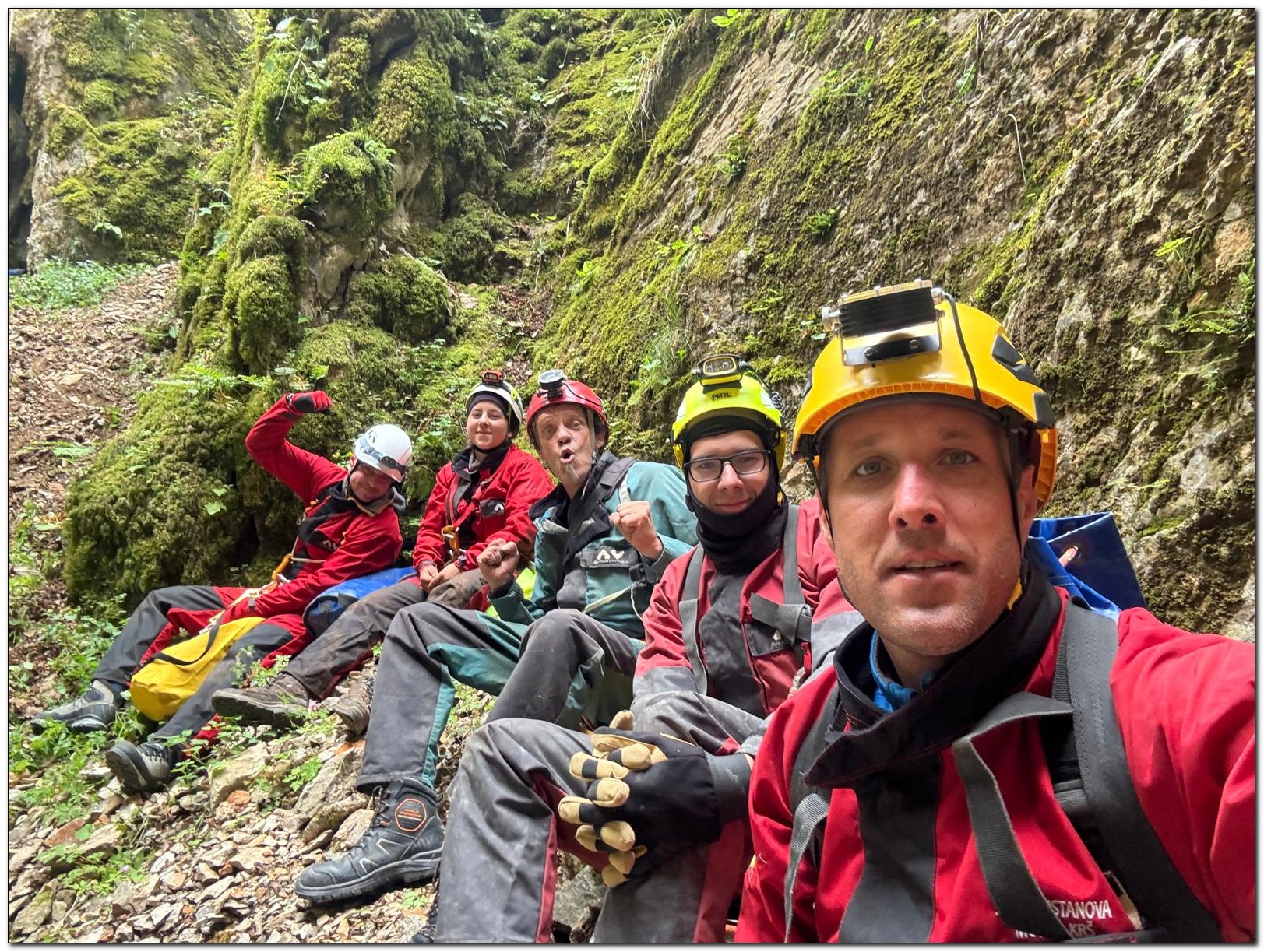 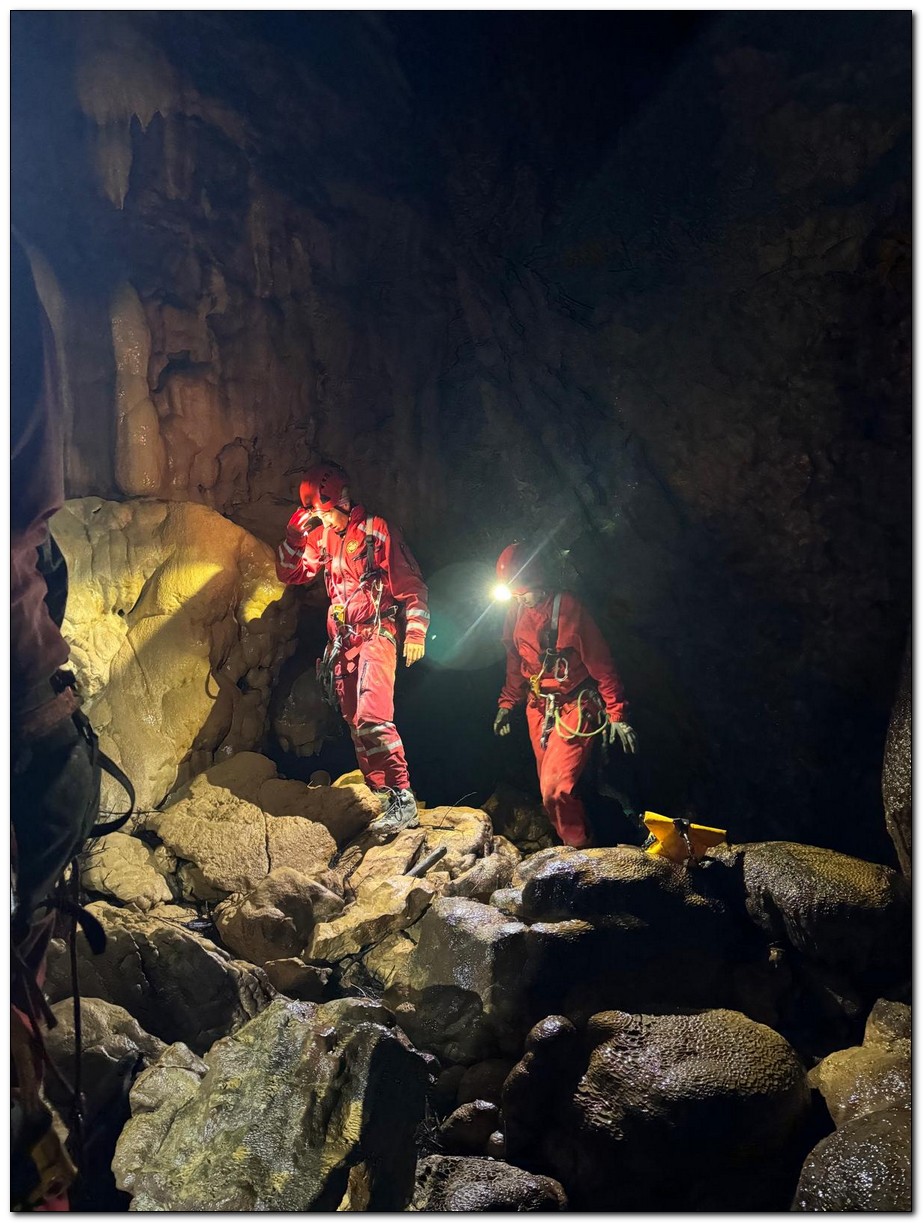 Dva dana prije Božića, okitili smo bor u Crvenom jezeru
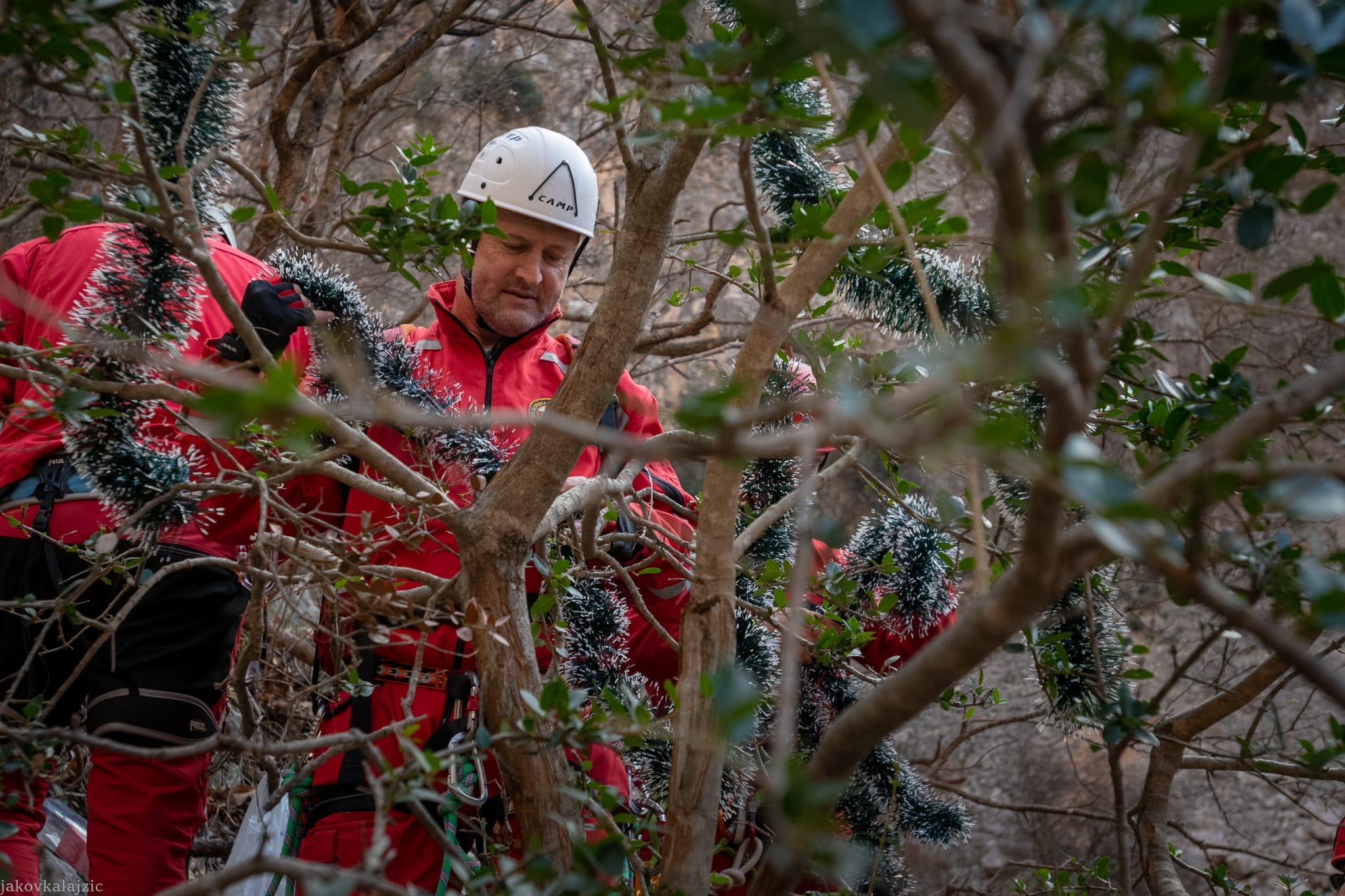 Humanitarna akcija „Planinarimo srcem” na Kaocima
Prikupljali smo novac za potrebitu obitelj Ljubičić
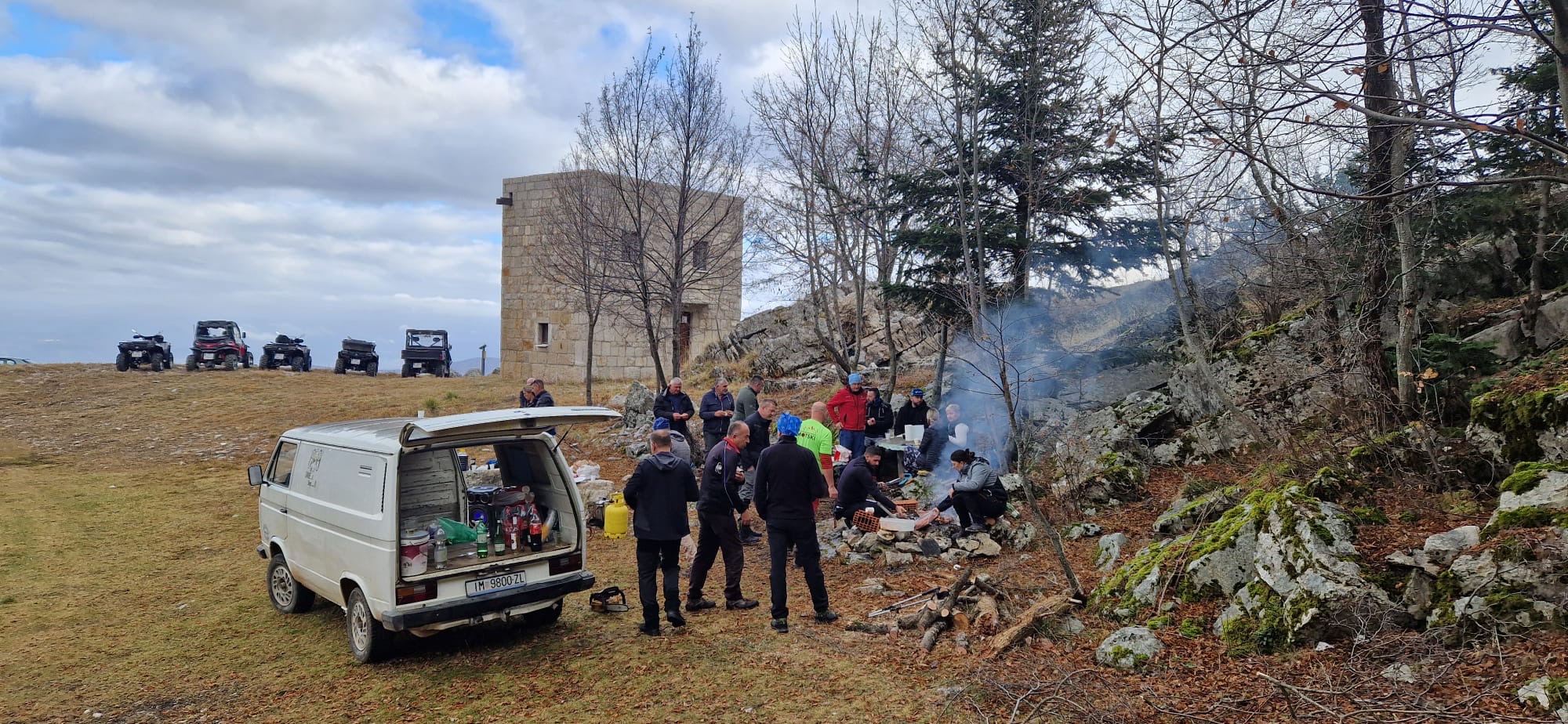 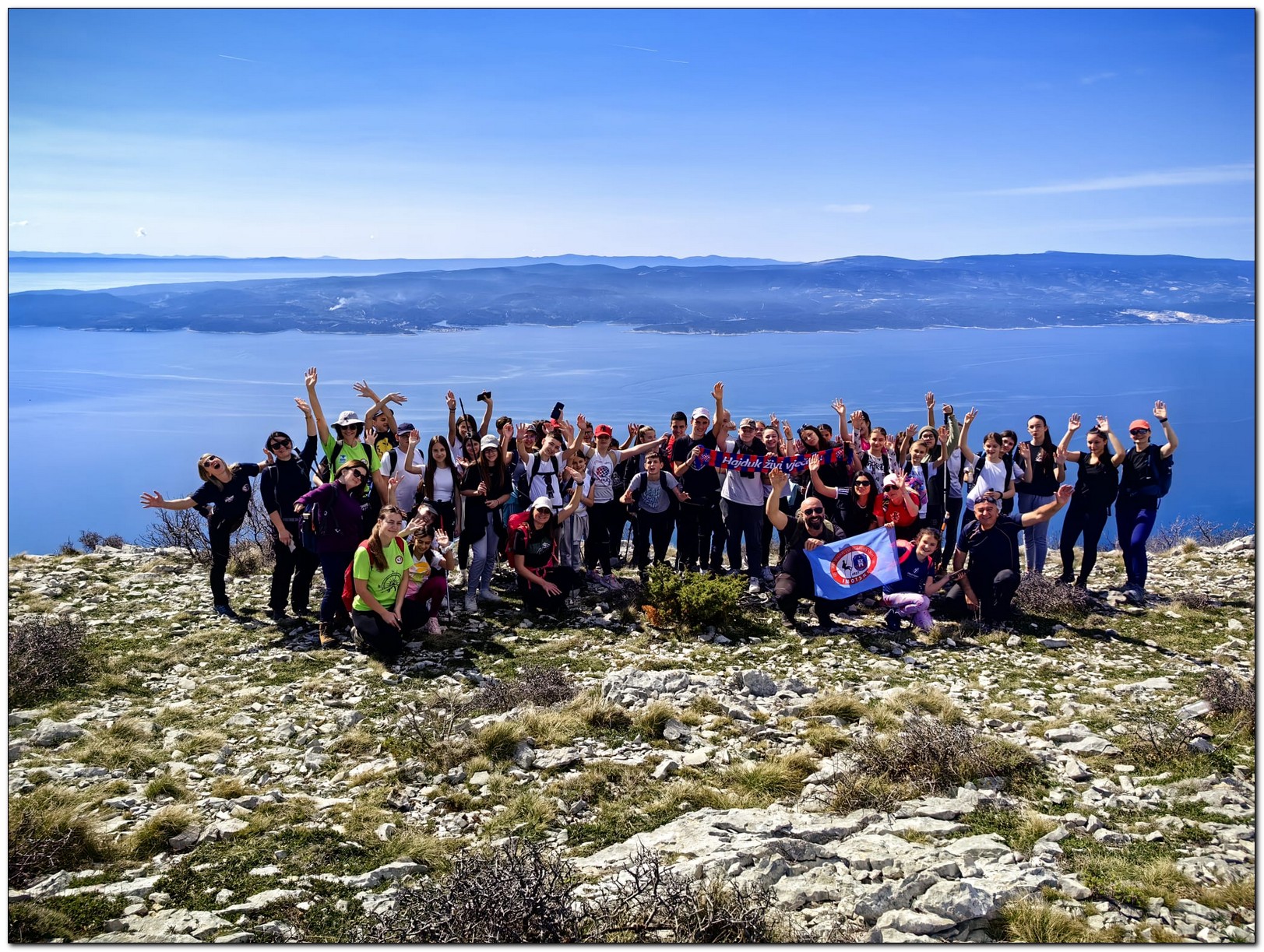 Planinarska sekcija OŠ „Zmijavci” i HPD-a „Imotski”
Ekološka akcija čišćenja imotskih jezera i rijeke Vrljike u suradnji s JU „More i krš”, TZ „Imota” i Hrvatskim šumama
Zajedno s PK „Gojzerice” brali smo zelje, planinarili i učili o ljekovitim biljkama
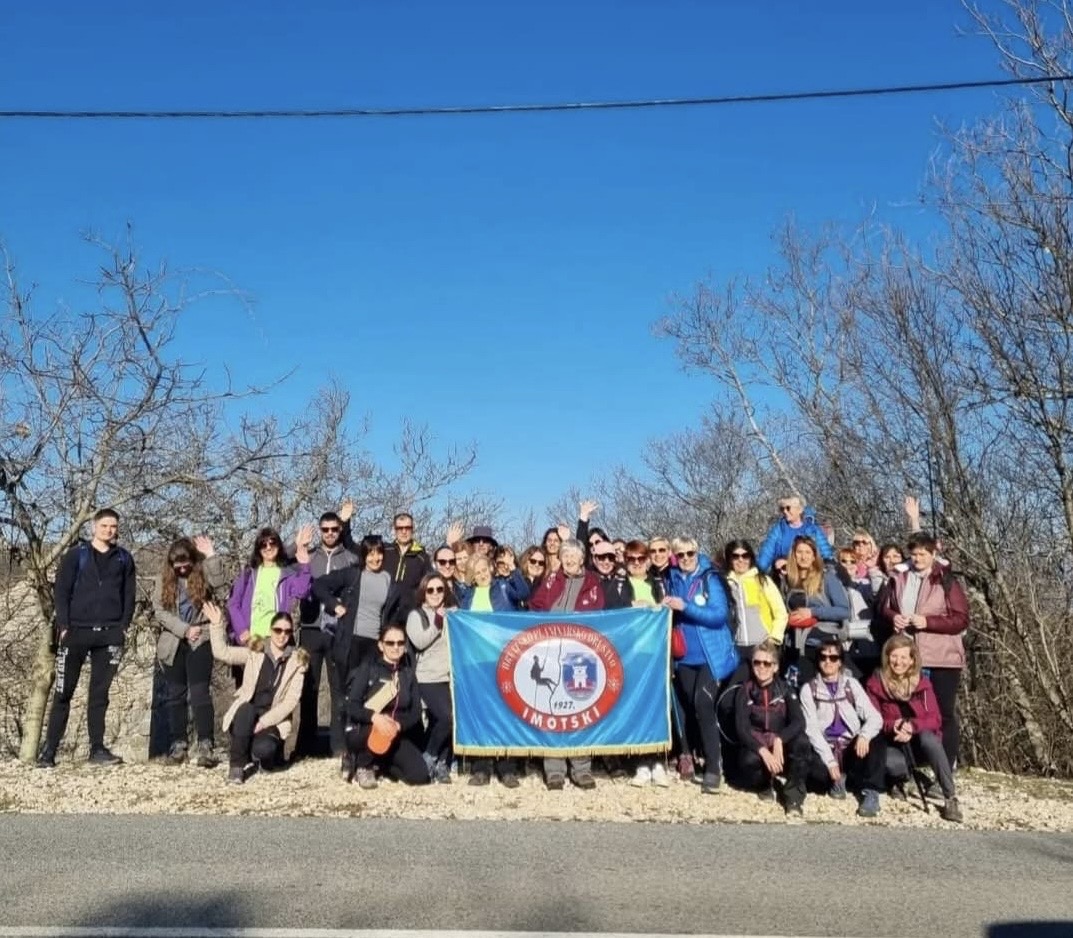 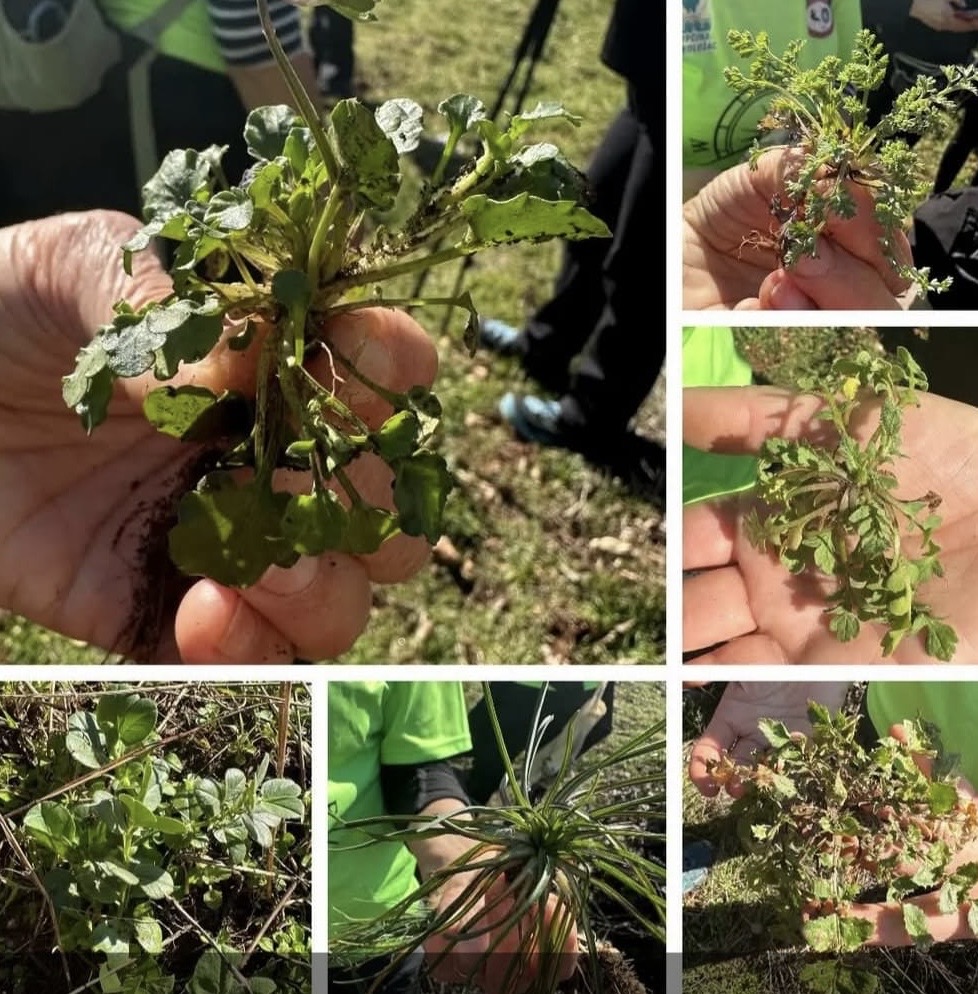 Tradicionalno volonterski pomažemo Triathlon klubu Imotski na utrci Blue-Red-Green
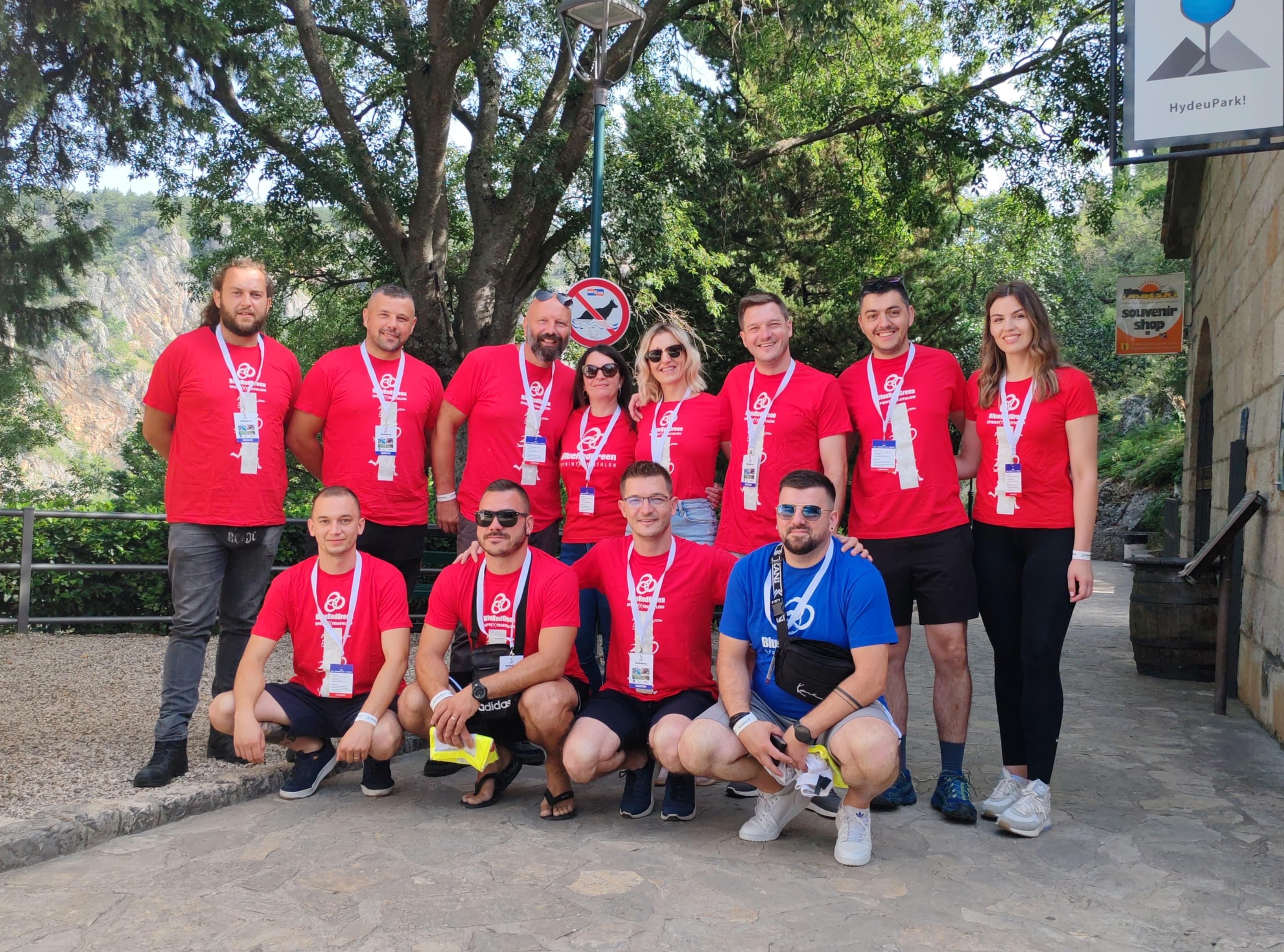 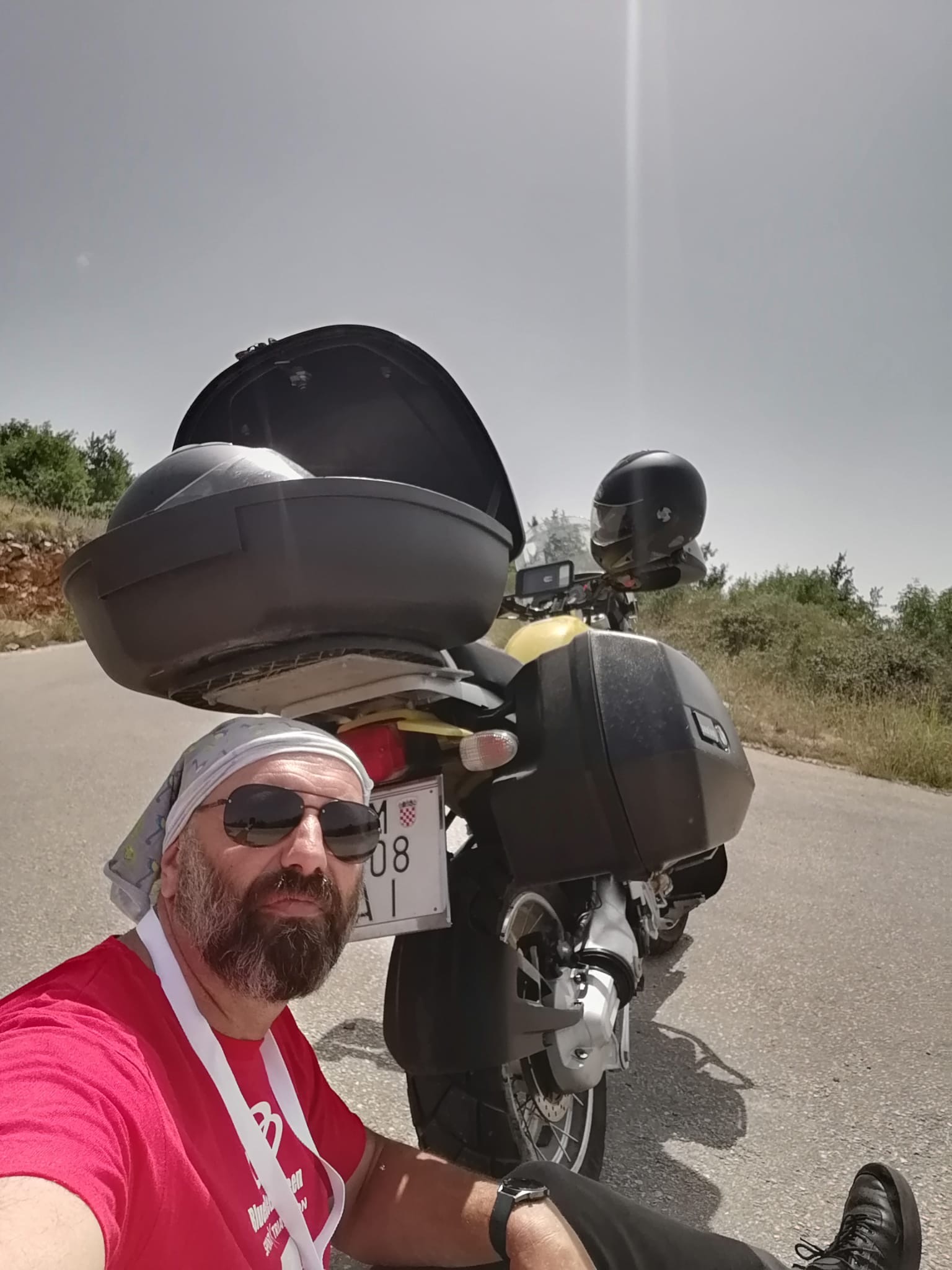 Sudjelovali smo na trail utrci u Cisti Velikoj kao volonteri i kao natjecatelji 
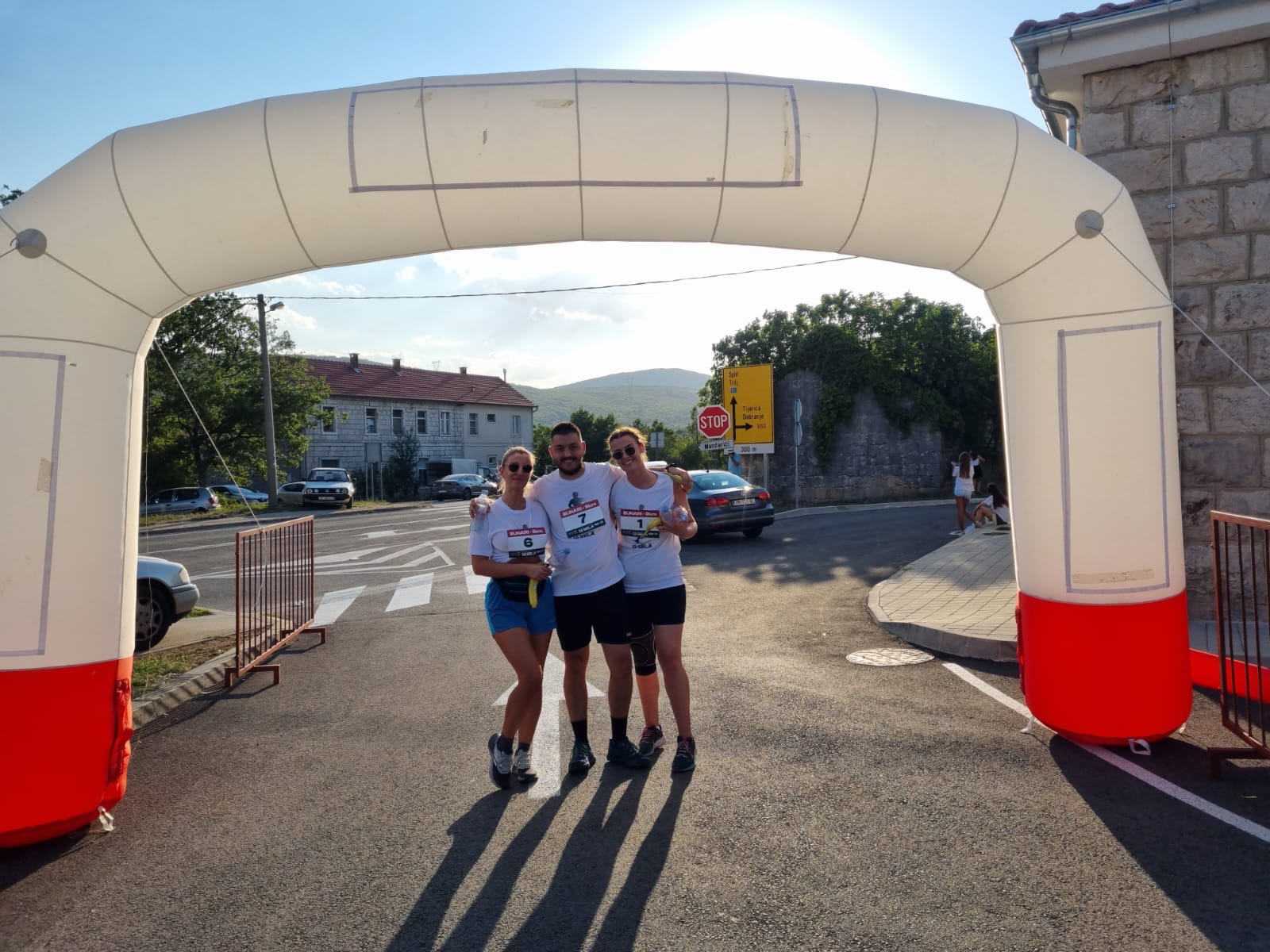 Sudjelovanje naših članica na radnoj akciji izrade bivka „Runolista Kuća” s PD Cincar
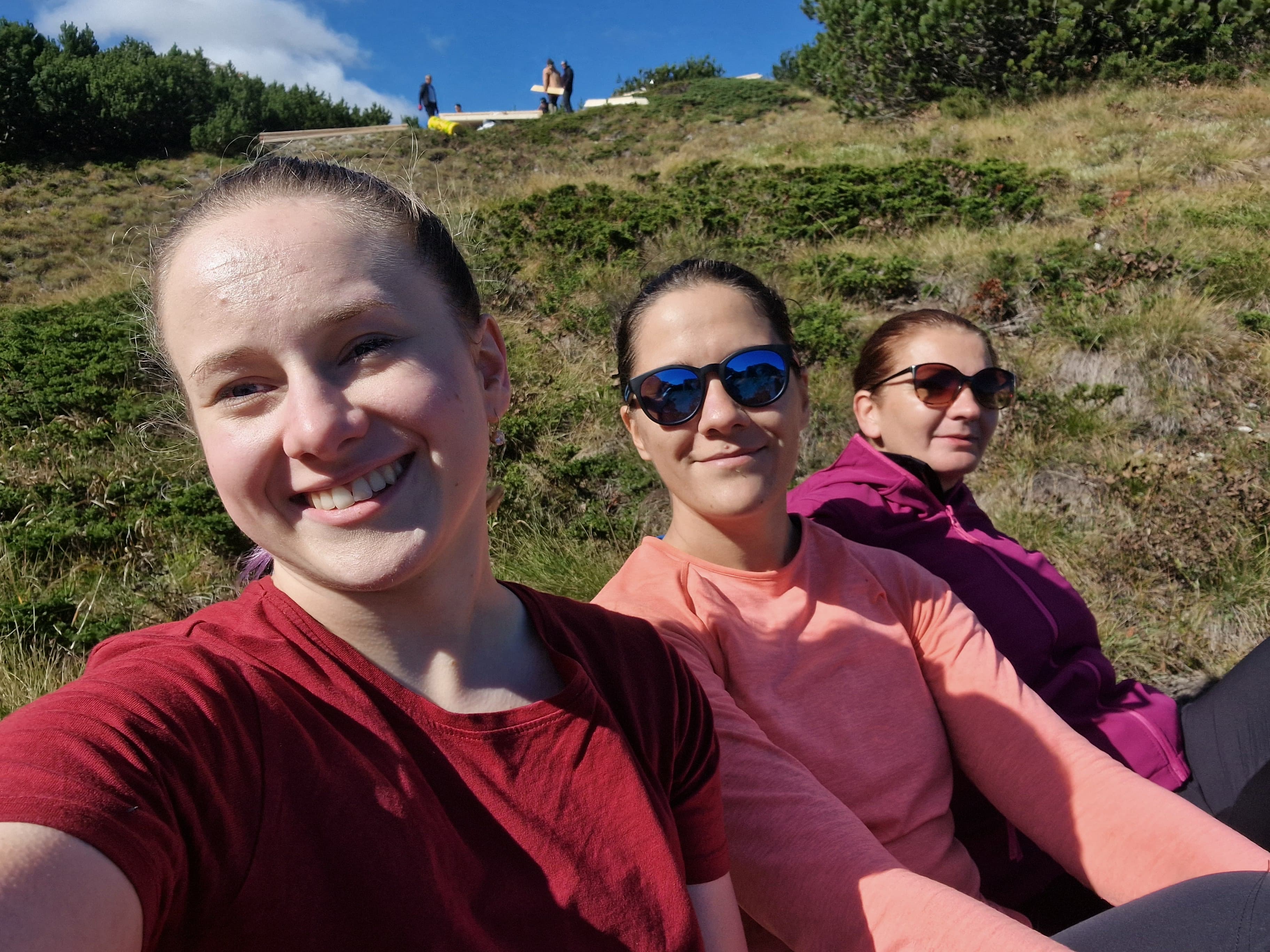 Staza Andrijice Šimića u Runoviću
U sklopu projekta s PD „Orlova stina” i uz potporu Ministarstva regionalnog razvoja i fondova Europske unije, uredili smo poučnu stazu u općini Runovići
Poslastica za kraj – ferata u Ričicama
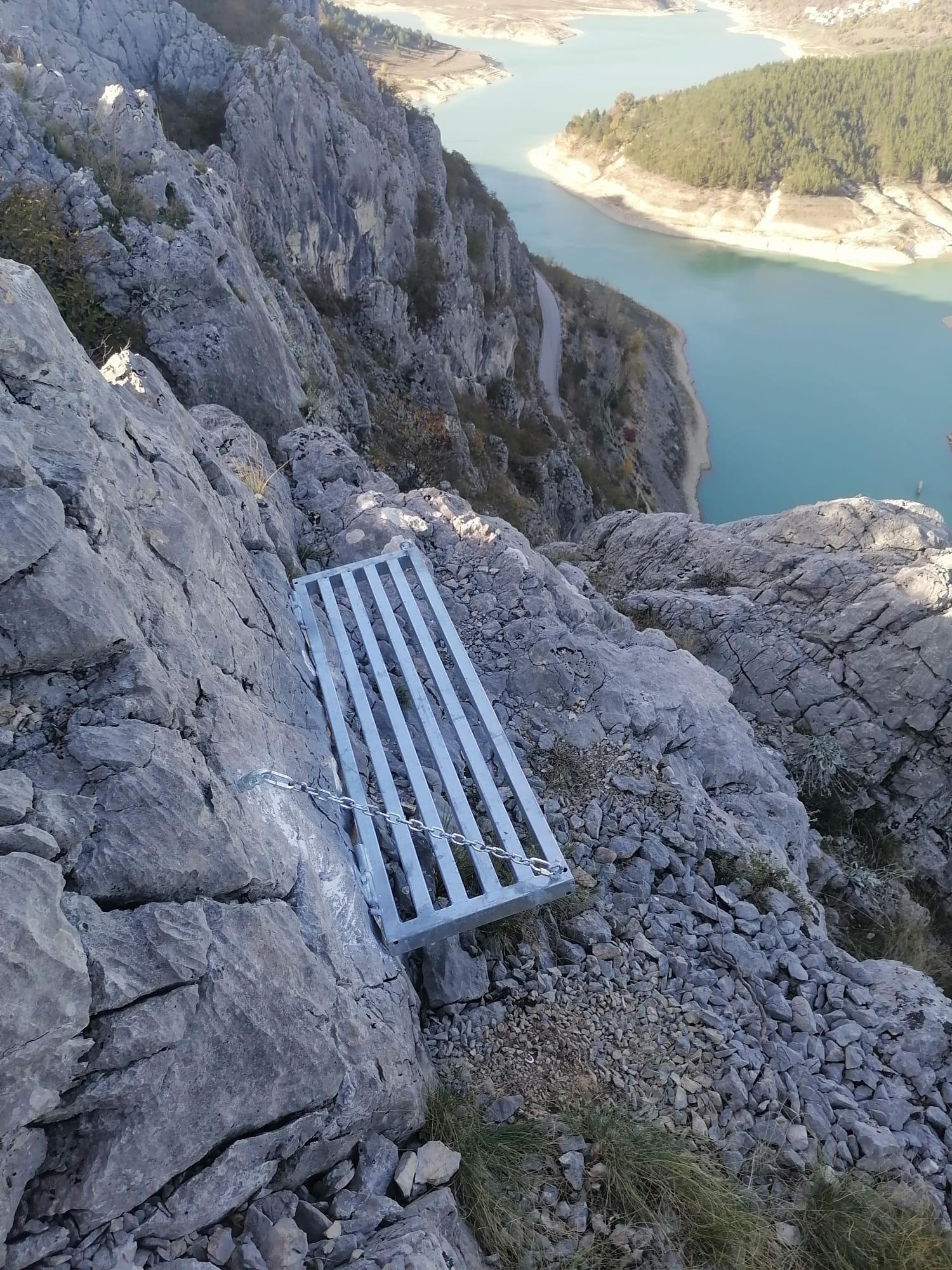 Više od dvadeset zahtjevnih akcija tijekom pola godine odrađeno je u Ričicama.
Ferata će uskoro biti gotova i otvorena za posjetitelje.
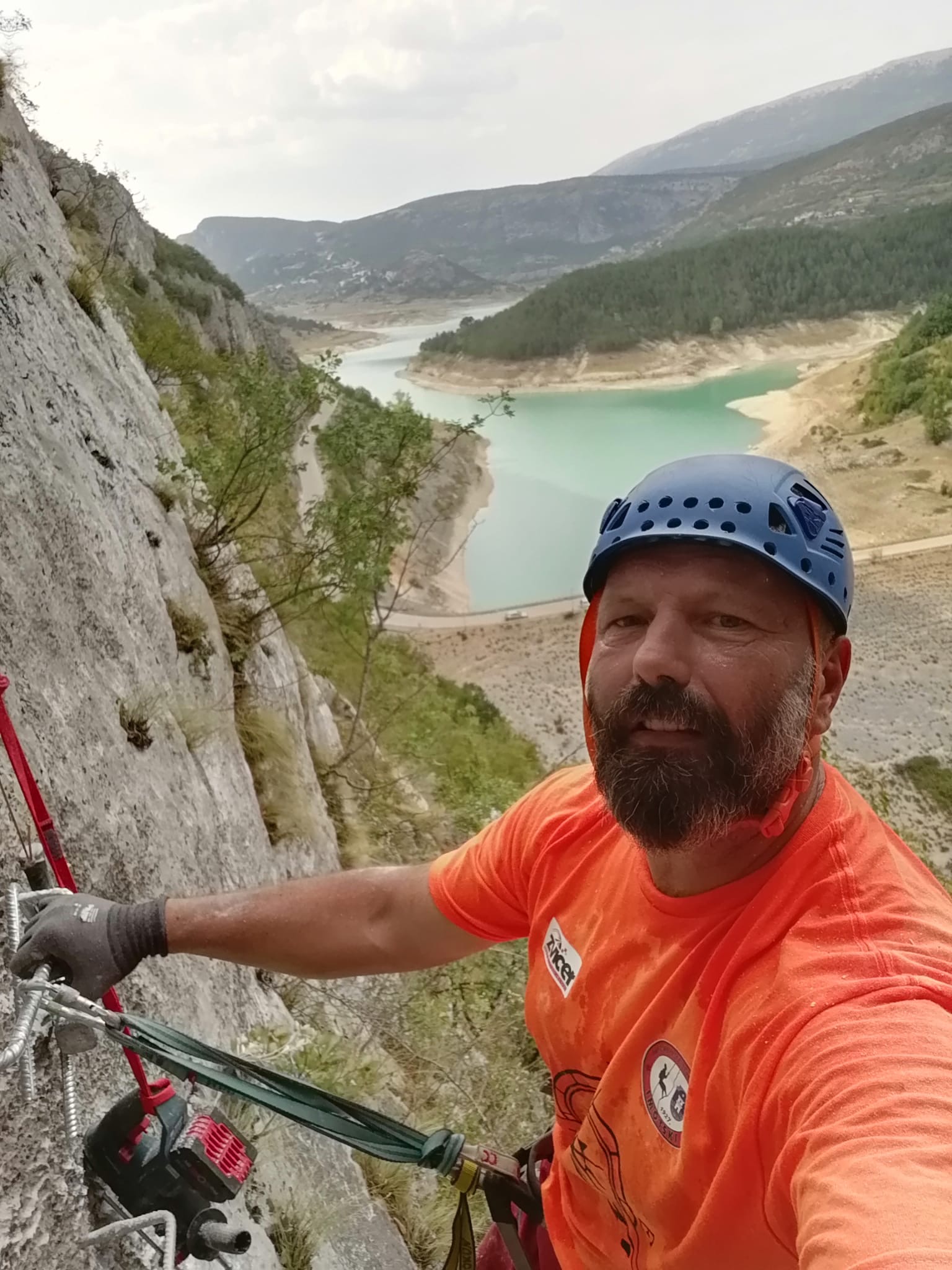 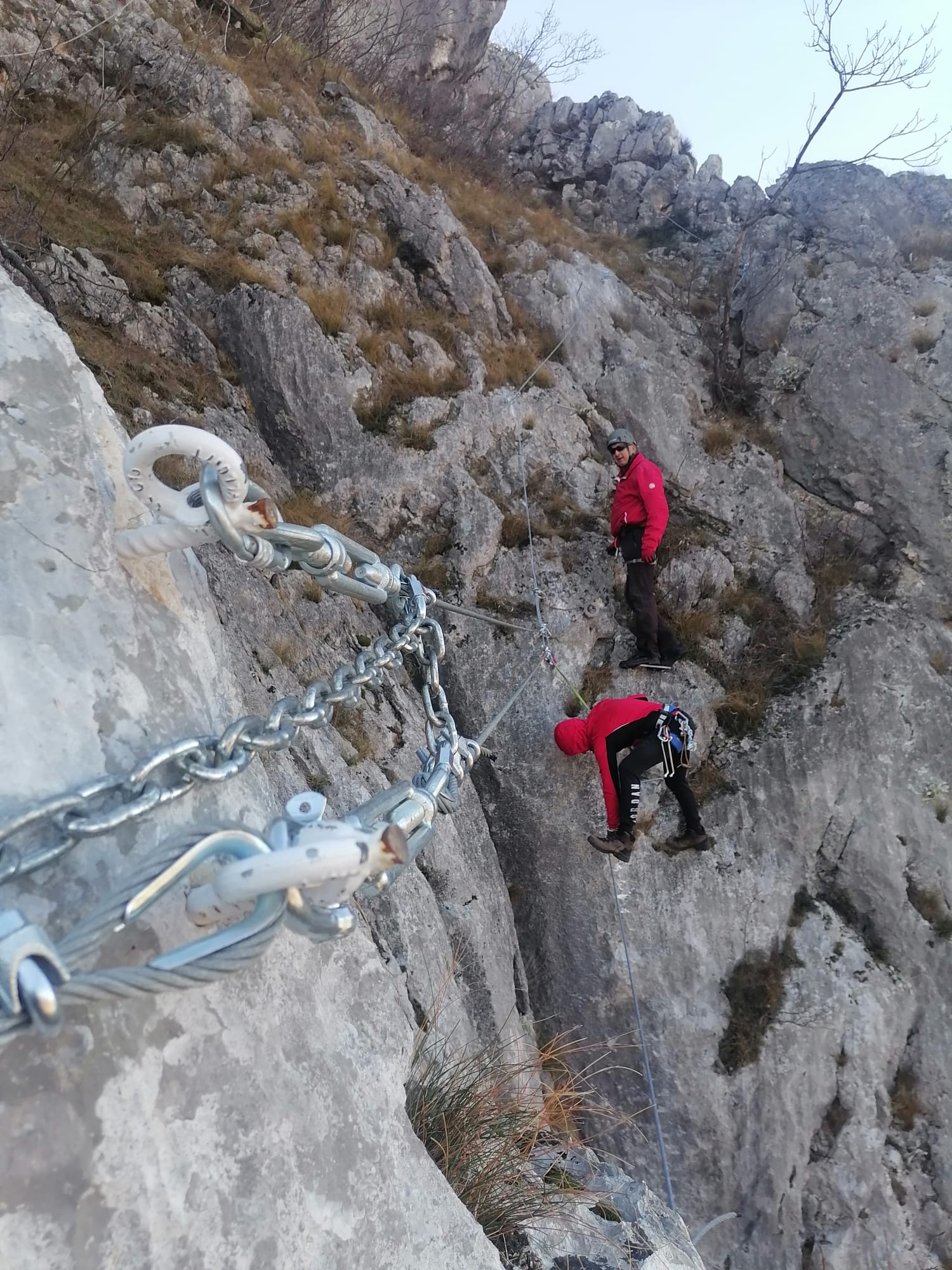 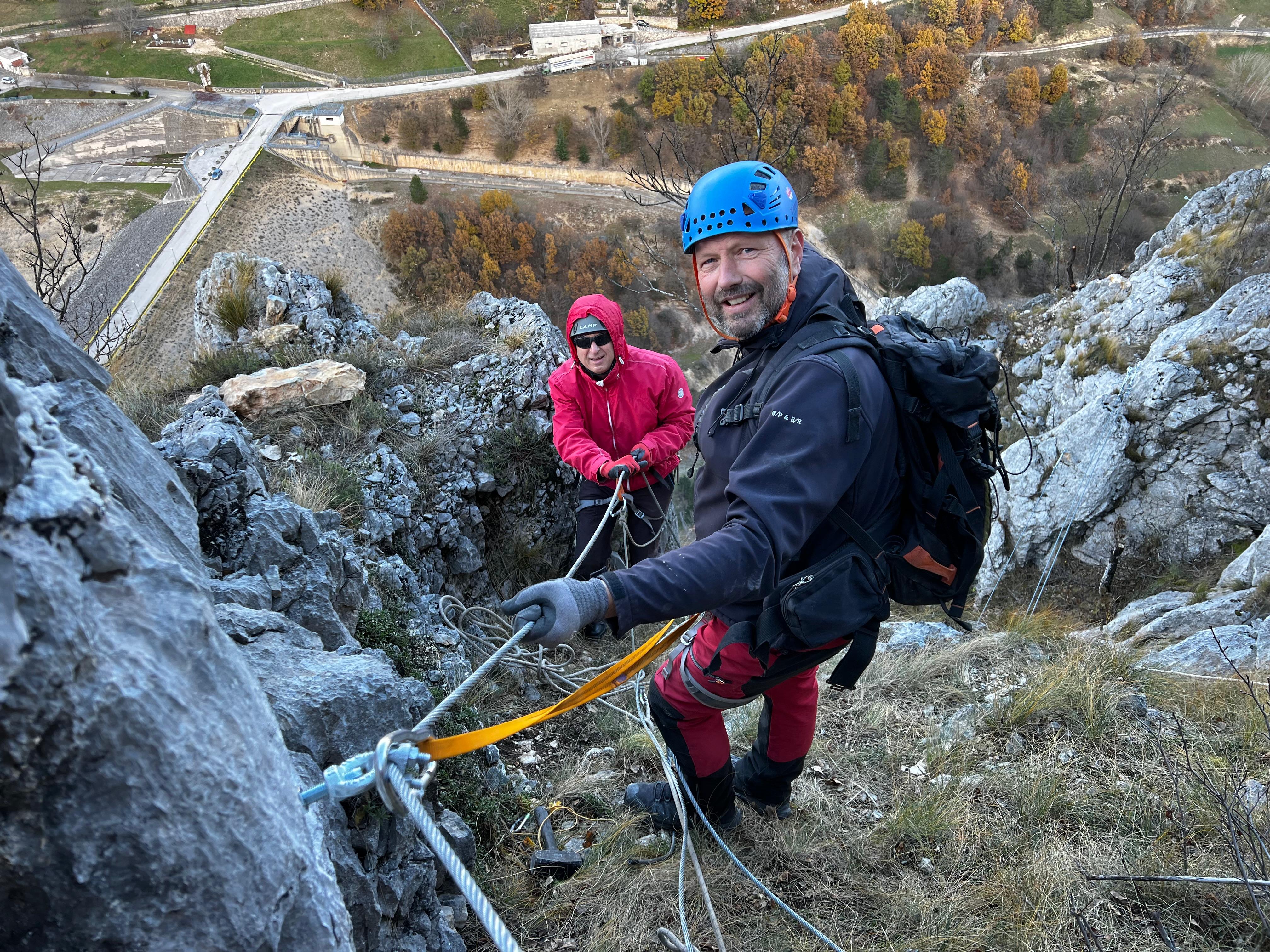 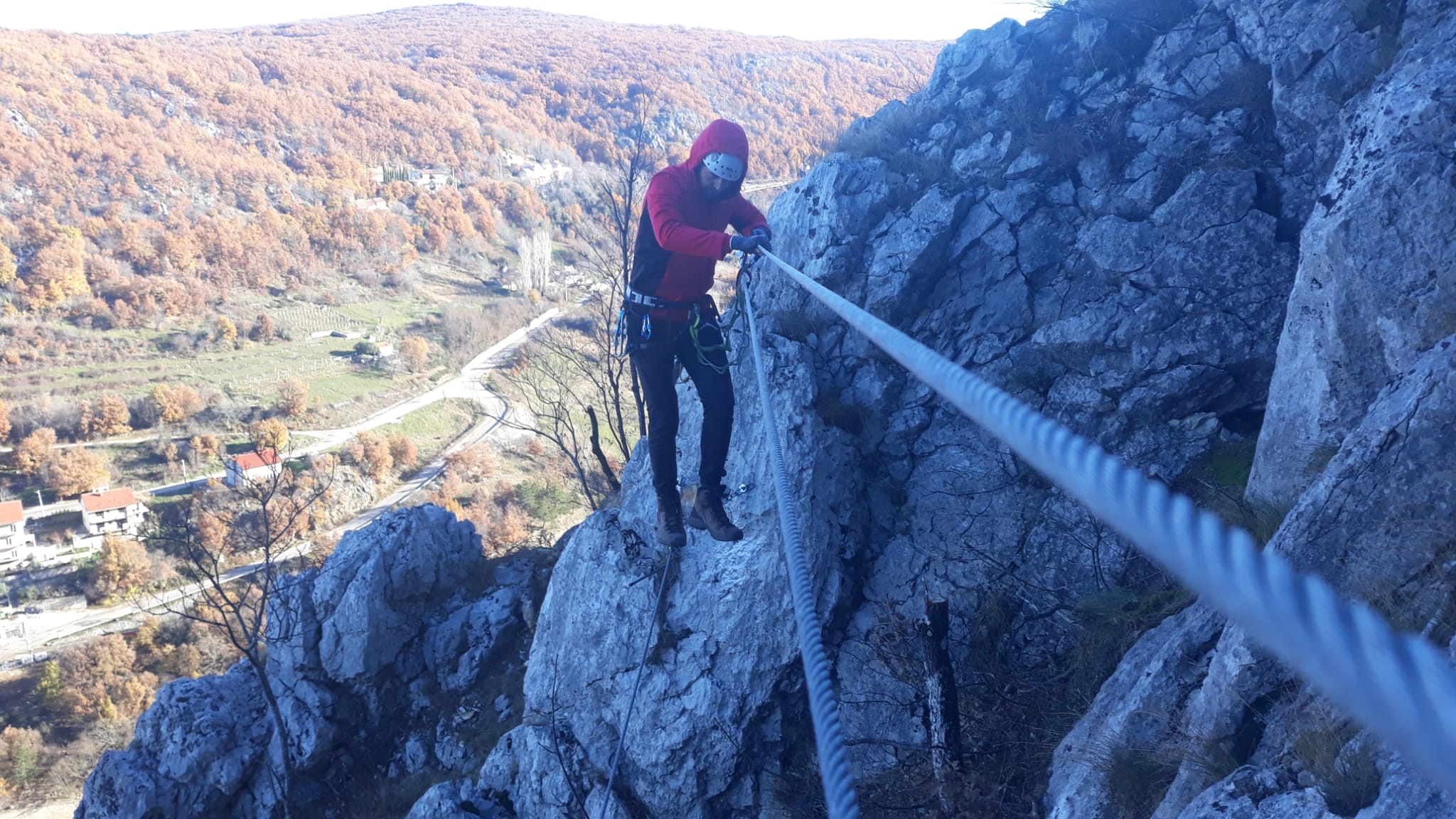 Još malo…
Kontakti s različitim institucijama, udrugama, školama i organizacijama -dogovorili različite suradnje i u idućoj godini

Povećali smo medijsku vidljivost Društva - članci, izjave i TV prilozi u medijima vezanih za aktivnosti HPD-a „Imotski”
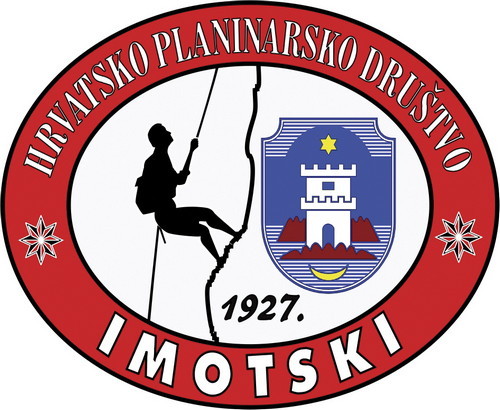 Hvala na pažnji! 